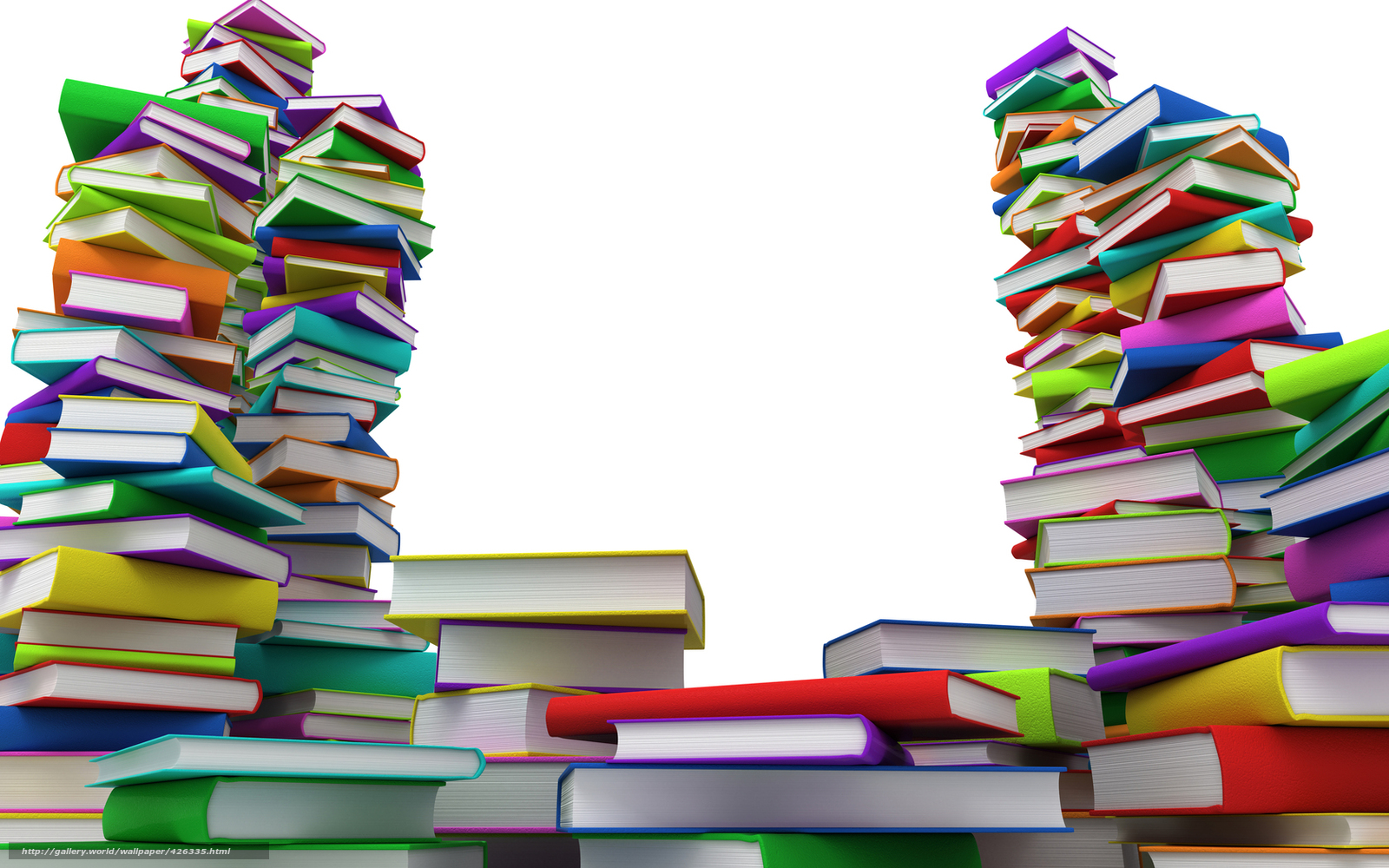 Муниципальное  автономное дошкольное образовательное учреждение «Центр развития ребёнка детский сад №19» города Ишима
«Развитие дошкольников средствами музейной педагогики»
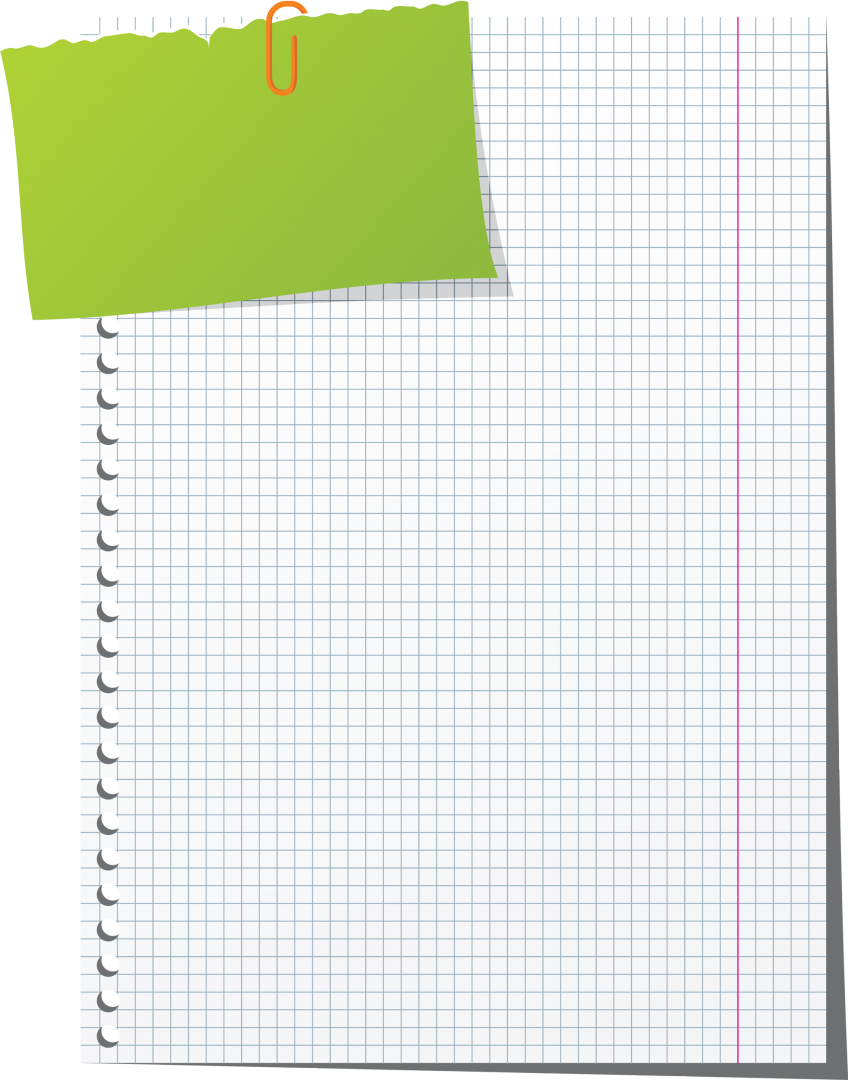 Мини - музей 
«Русская изба»
знакомит детей с историей и бытом русского народа, устным народным творчеством, декоративно-прикладным искусством, способствует формированию представлений о формах традиционного уклада,  развитию интереса к традициям и промыслам, развитию эстетического вкуса.
   Мы старались воссоздать основные детали и обстановку русской избы. Все предметы собранные в мини-музее вызывают у детей неподдельный интерес, напоминают о традициях нашего культурного прошлого.
    Руководителями мини-музея  реализован познавательно-игровой проект для детей старшего дошкольного возраста «Поговорим о старине далекой».
По данному проекту при планировании работы со старшими дошкольниками один раз в неделю проводился «День русской народной культуры». В этот день дети погружались в атмосферу русского быта, устного народного творчества, народных праздников и традиций, игр и забав.
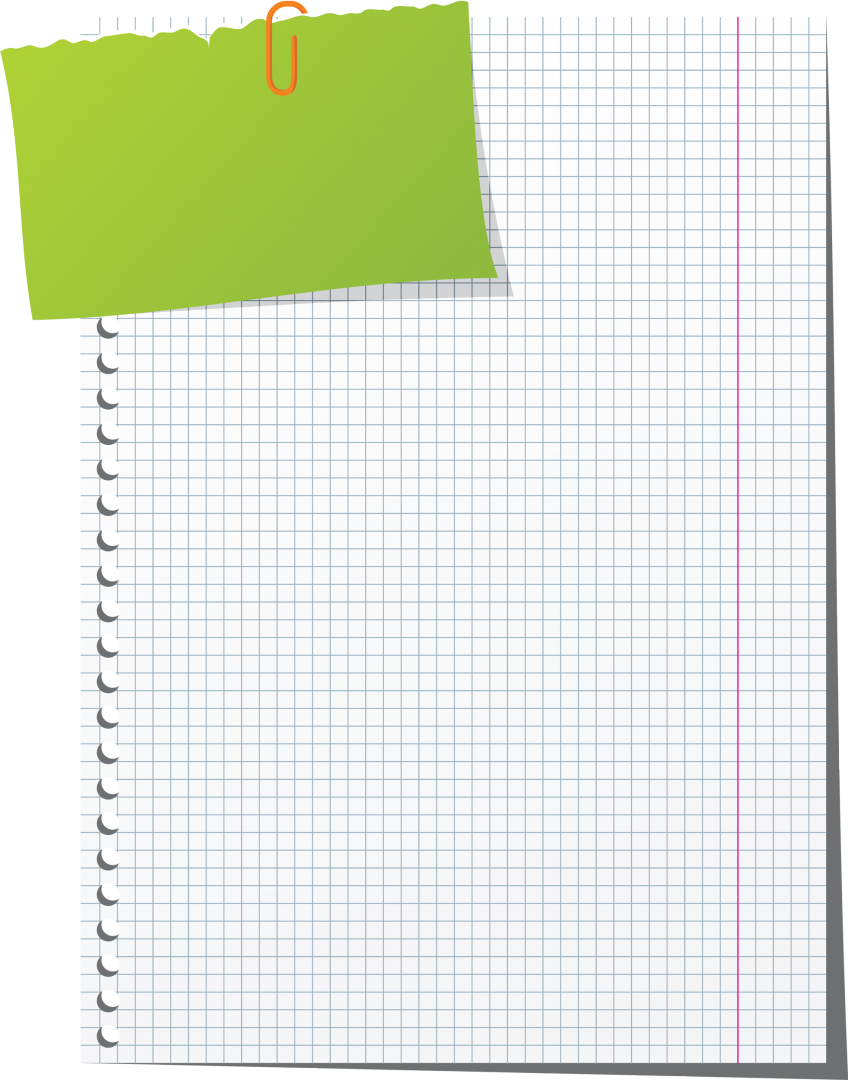 Мини  - музей  «Мой город»
происходит знакомство с историей родного города, его интересными местами, воспитание патриотических чувств, любви к своему городу; знакомство с особенностями своего района, его историей, памятными местами, составление рассказов о городе, районе, создание серии собственных рисунков, сравнение их с фотографиями, открытками и т.д.
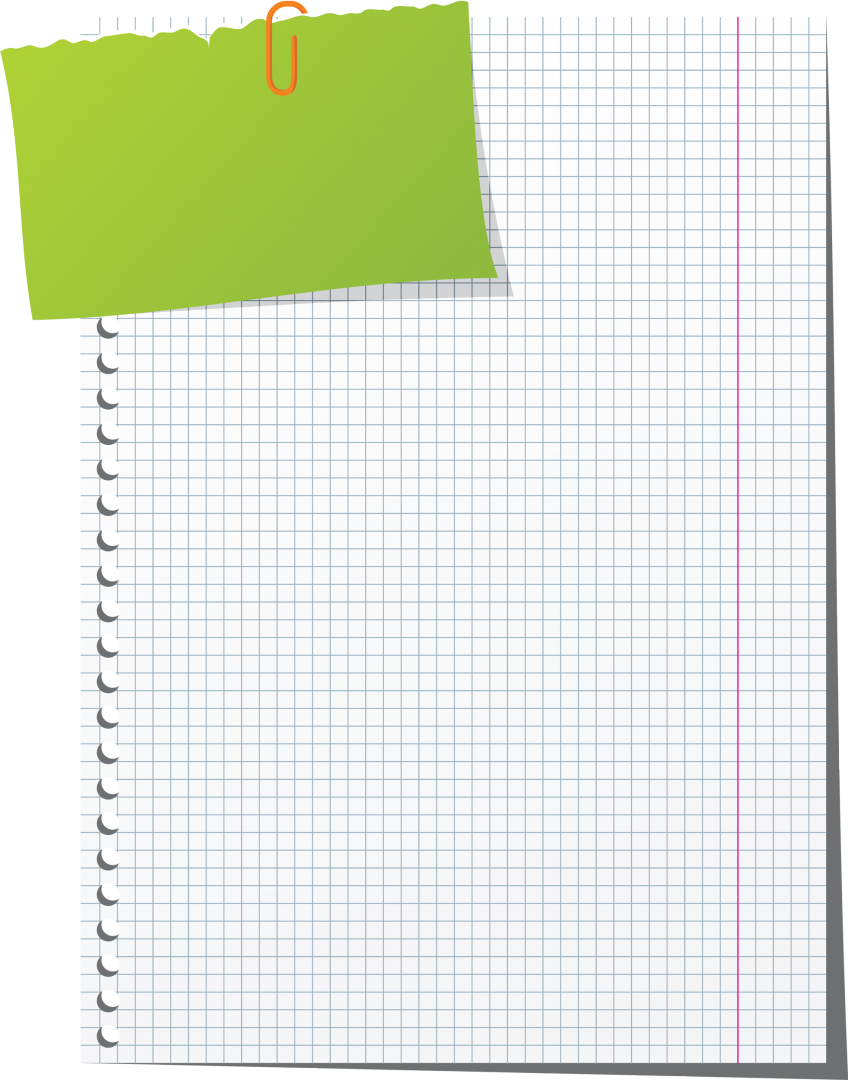 Мини - музей «Картинная галерея Ишимских художников»
направлен на художественно-эстетическое воспитание дошкольников, приобщение детей к искусству, знакомство с экспозициями художников нашего города, формирование интереса к произведениям изобразительного искусства.
   Репродукции картин подобраны в соответствии с образовательной программой ДОУ благодаря тесному сотрудничеству с культурно-выставочным центром «Радуга» и реализации программы дополнительного образования по художественно-эстетическому направлению «Внесём с свой мир красоту».
   Мини-музей включает в себя зал «Пейзажной живописи» и зал «Портретной живописи» по сказкам. Планируется создание зала «Натюрморты».
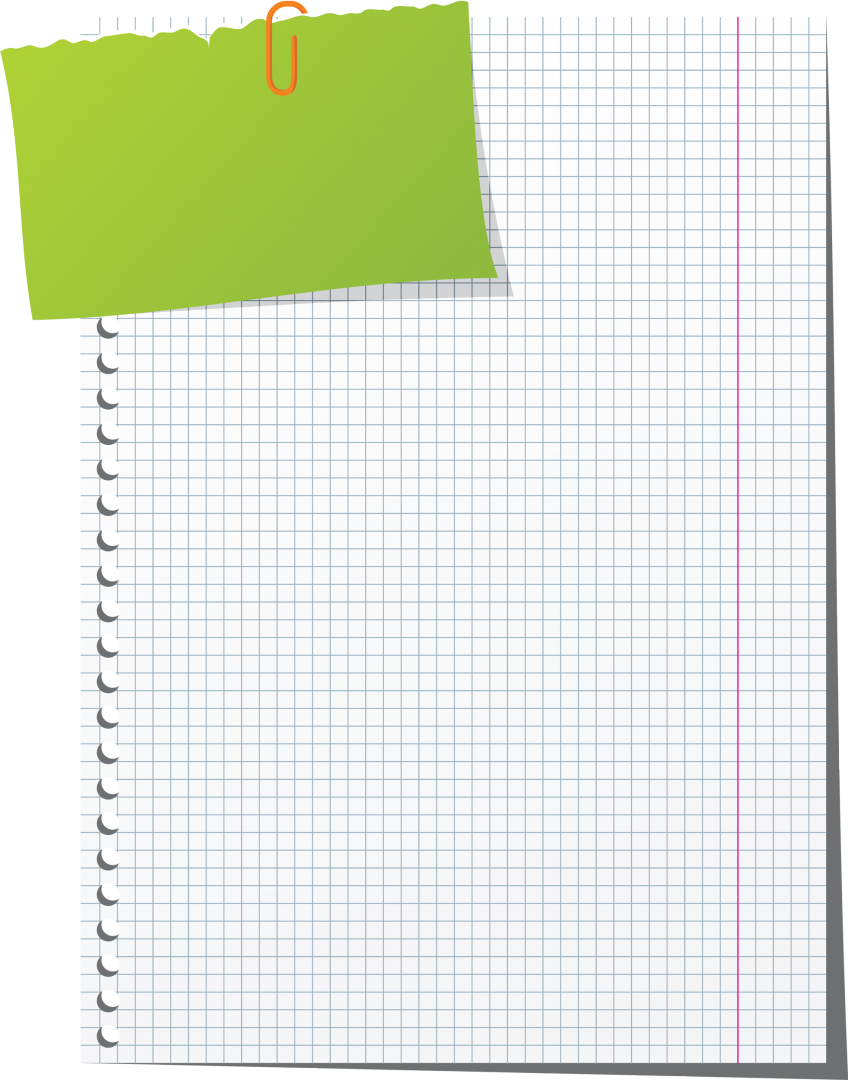 Мини  - музей «Аллея боевой славы»
является реализация интеллектуального, патриотического, нравственного развития дошкольников посредством формирования интереса и воспитания уважения к историческому прошлому своей страны и своего города, формирование представлений о героизме русского народа во время ВОВ, воспитание уважения к «старшему поколению».
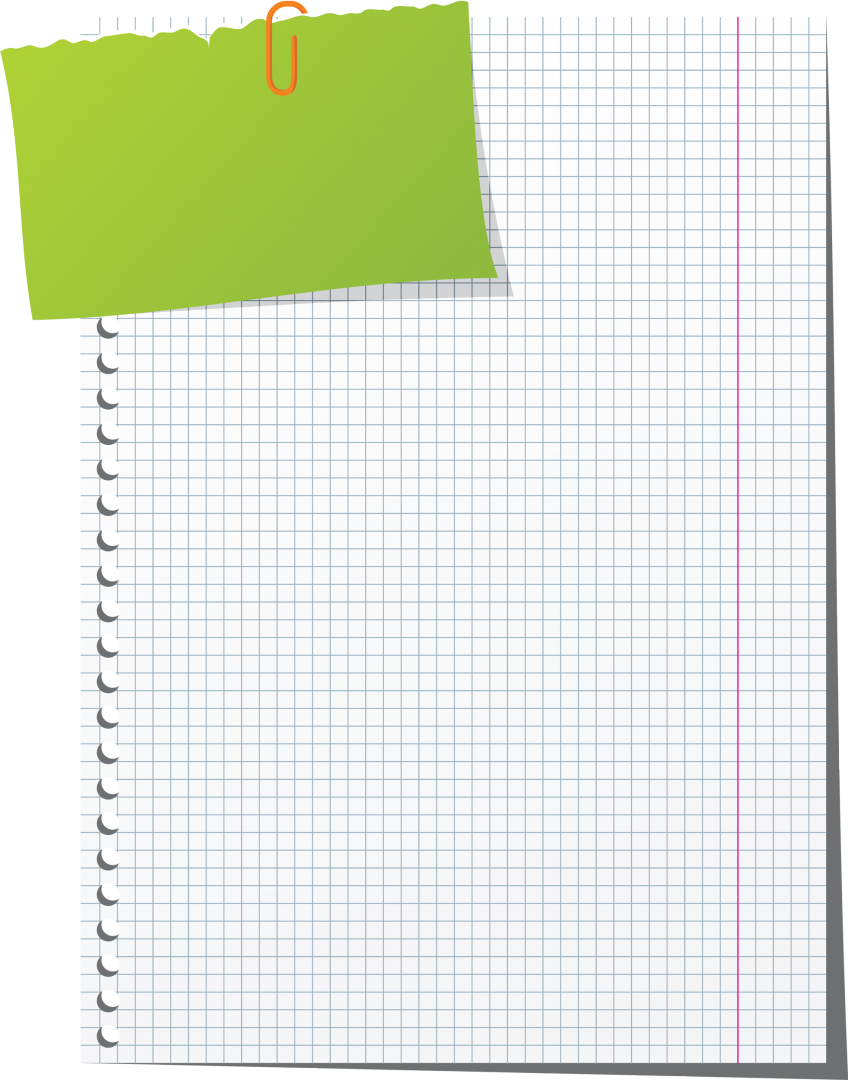 Мини - музей «Сталинградская битва»
посвящена 75 летию Победы, направлена на воспитание патриотических чувств дошкольников.
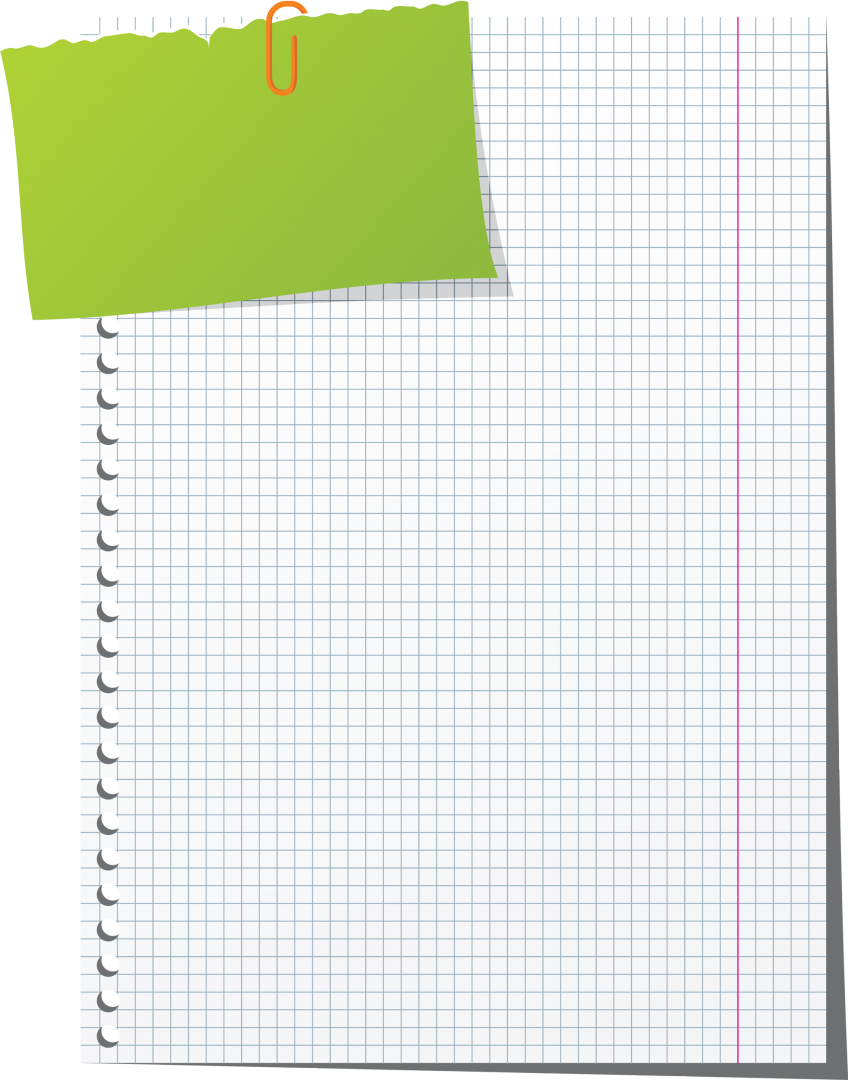 Мини -музей «Украденное детство»
посвящены героям-детям участвовавшим в ВОВ
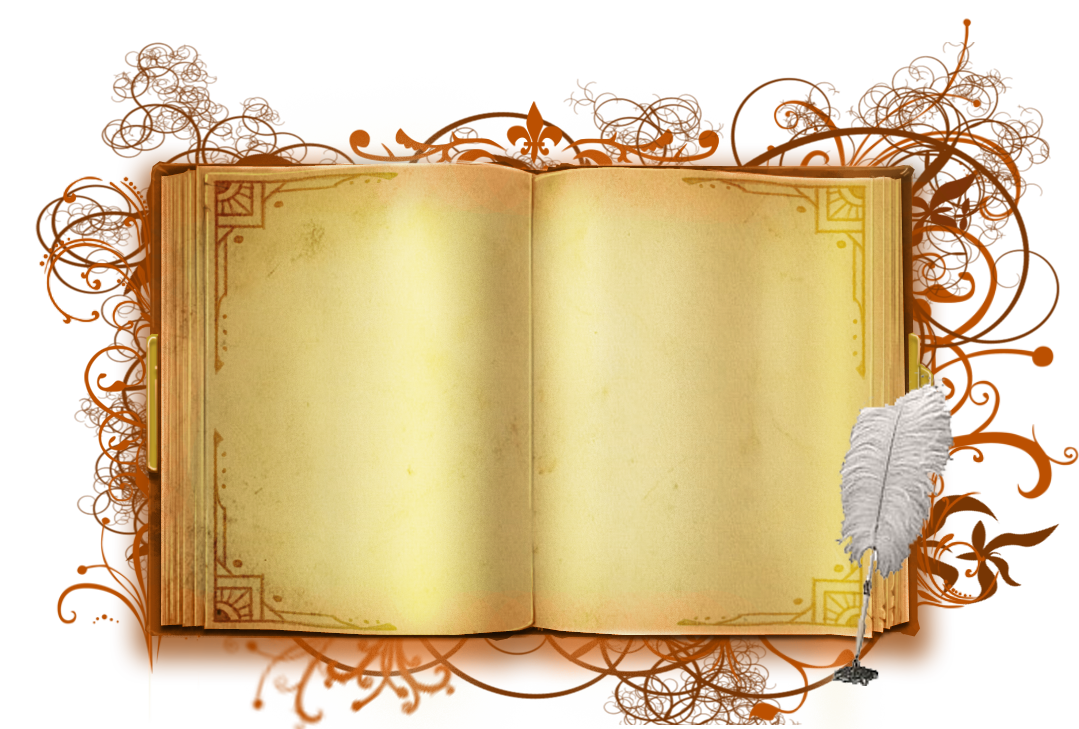 Нами в мини-музее созданы паспорта, в которых представлены цели и задачи работы данных мини-музеев, описание атрибутов, содержание работы, перспективные планы и формы деятельности.
Подобран методический материал по организации работы в мини-музее: конспекты экскурсий, бесед, досугов, посиделок, развлечений, разработаны и адаптированы для использования в мини-музеях дидактические игры.
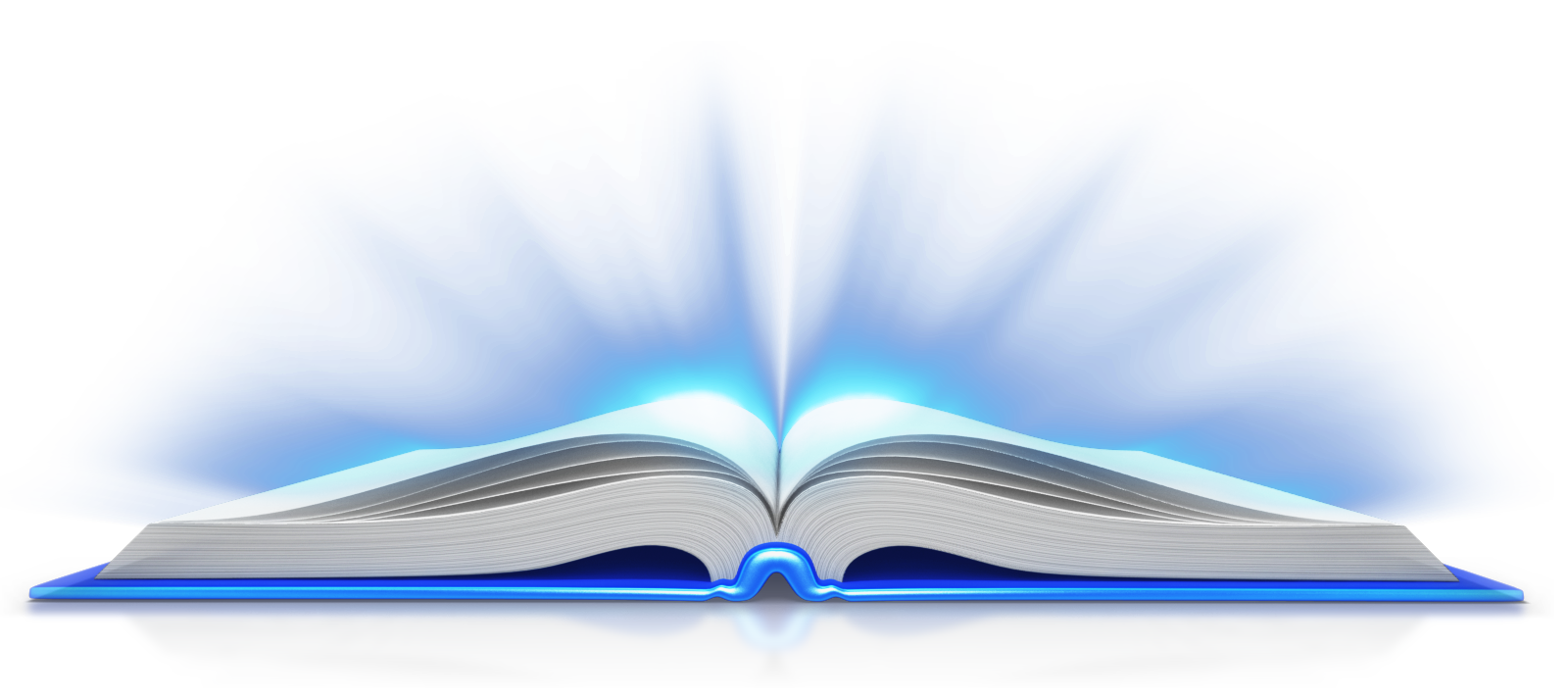 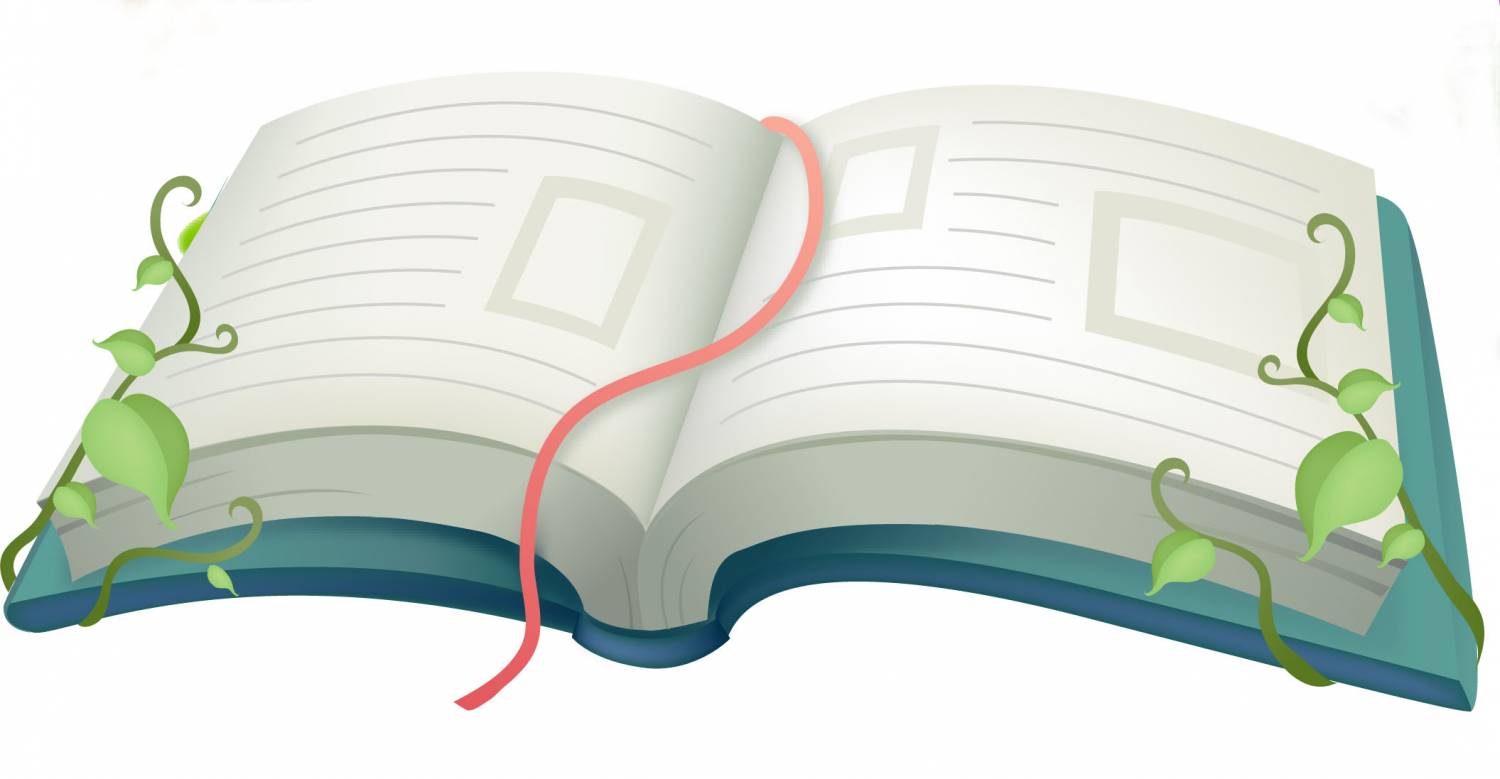 Экспозиция «Наша планета в наших руках»
Цель создания: Познакомить детей с различными объектами  природы в естественной обстановке, способствовать развитию наблюдательности, возникновению интереса и бережного отношения к природе. 
Оформление: Экспозиция музея разделена на несколько центров, каждый  из которых помогает ребенку узнать что-то новое. Музейные экспонаты, представлены   в двух вариантах: творческие работы  из природного материала и творческие работы на тему: «Соберём ненужное - превратим в полезное». Центром экспозиции является коллективная  композиция «Наша планета в наших руках» детей старшей группы «Колокольчики», выполненная в технике «Торцевание». Сначала ребята сделали земной шар, а затем совместно с педагогами  изготовили  из гипса руки.  Эти руки, держащие нашу планету, символизируют ответственность  за неё  всех  людей.  Ребята с удовольствием приняли участие в изготовлении данной работы для своего музея.  Все экспонаты экспозиции представлены на нижнем уровне. На верхнем уровне, на стене, располагаются «Экологические знаки», рассмотрев которые, ребята могут рассказать о правилах поведения в природе.                                                                                       В  другом центре «Природа на страницах книг» ребята могут посмотреть иллюстрации, познакомиться с отрывками из художественных произведений  известных  детских писателей.                                                                                              Удачно дополняет нашу экспозицию замечательная фотовыставка о природе, на которой представлены работы родительницы Ирины Евгеньевны Алпатовой. Природа родного края вызывает эмоционально-эстетический отклик в душе ребёнка, помогает ему просто созерцать и чувствовать. На потолке расположен мобиль «Бабочки», который наполняет атмосферу лёгкостью и неким чудом самой природы.
Центр  самостоятельной  деятельности «Сделай сам» 
Д/ игра «Создай по образцу экологический знак». Рассмотрев в верхнем уровне экспозиции экологические знаки, ребёнок может создать свой знак по образцу.
Д/и «Пуговки». В свободном доступе для детей представлена коллекция пуговиц, которые дети могут трогать, рассматривать , сравнивать, выкладывать узоры.
 Д/и «Древо экологических пожеланий». Посетив экспозицию, ребёнок может оставить на листочках дерева своё экологическое пожелание.
Центр игровой деятельности 
Д/и «Верю – не верю» познакомит ребят с интересными фактами о жизни муравьёв.
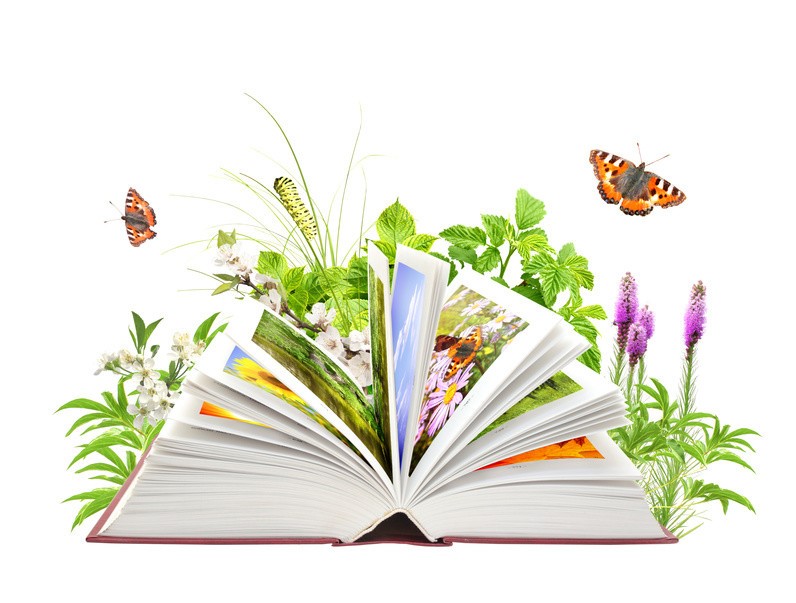 Экспозиция «Маленькие ёлочки я от вырубки спасу»
Цель создания: Развивать творческие проявления детей, творческую активность  и самостоятельность, формировать   позицию «Я – Творец»; способствовать  формированию  бережного отношения к природе. Развивать сотрудничество с родителями в рамках  акции «Семья в музее».
Оформление:   Данная экспозиция посвящена  новогодней ёлке (музей одного предмета). Главный «герой» музея — Ёлка. Название экспозиции выполнено буквами с фоном «Снежные лапы ели». В центре экспозиции красивый «портрет» Ёлки. Экспонаты располагаются на столе и полочках на разных уровнях. 
  
На полочках  размещена  иллюстративная  информация «Какими бывают новогодние ёлки?» 
 
 Композиция «Ёлочные загадки» (аппликация из бумаги на входной двери).
 
В другом центре экспозиции, на стене, располагается выставка детских рисунков «Сохрани ёлочку» (работа с одарёнными детьми).
Центр  самостоятельной  деятельности «Сделай сам» 
Д/и «Ёлочки бывают разные» В свободном доступе для детей представлен бросовый материал (пуговицы, макароны, шишки), пластилин и цветная бумага для изготовления ёлочки. Таким образом, ребёнок создаёт экспонаты непосредственно в мини-музее.
 
Центр игровой деятельности 
Д/и «Хвойные деревья» представлена «Коллекцией шишек разных хвойных деревьев», «Коллекцией хвои разных хвойных деревьев», «Коллекцией коры разных хвойных деревьев». На каждой коллекции размещается  знак, объясняющий детям, что этот экспонат можно понюхать.
Для педагогов представлена информация об экспонатах и о том, как их можно использовать с детьми.
Экспозиция «С днём рождения, поэт!» 105 лет со дня рождения  Сергея Михалкова (13.03.1913)
Цель создания: Расширить представления детей и родителей о детской литературе, о творчестве писателя. Познакомить детей с произведениями С. Михалкова в различных видах деятельности. Вызвать желание у детей быть похожими на положительных героев Михалкова.
Оформление: В центре экспозиции  портрет писателя. С потолка свисает растяжка «С ДНЁМ РОЖДЕНИЯ!» На противоположной стене оформлена выставка детских рисунков  по произведениям С.Михалкова. 
На столе и полочках на разных уровнях  представлены макеты, отражающие фрагменты разных произведений.
 Композиционным центром экспозиции станет большой макет книги, каждая страница которой посвящена какому- либо произведению  С. Михалкова  и выполнена в различных художественных техниках. 
Справа, на полочках, оформлены в фотографиях интересные биографические моменты.
Выставка книг писателя занимает своё почётное место в экспозиции. Беседа-пятиминутка «Что читаем?»
Центр  самостоятельной  деятельности «Сделай сам» 
Изготовление книжек-малышек по полюбившемуся произведению автора.
Центр игровой деятельности 
Д/и «Путаница», в которой ребятам предлагается вернуть литературного героя в своё произведение.
Конкурс чтецов «Путешествие по страницам книг С.Михалкова» (Работа с одарёнными детьми).
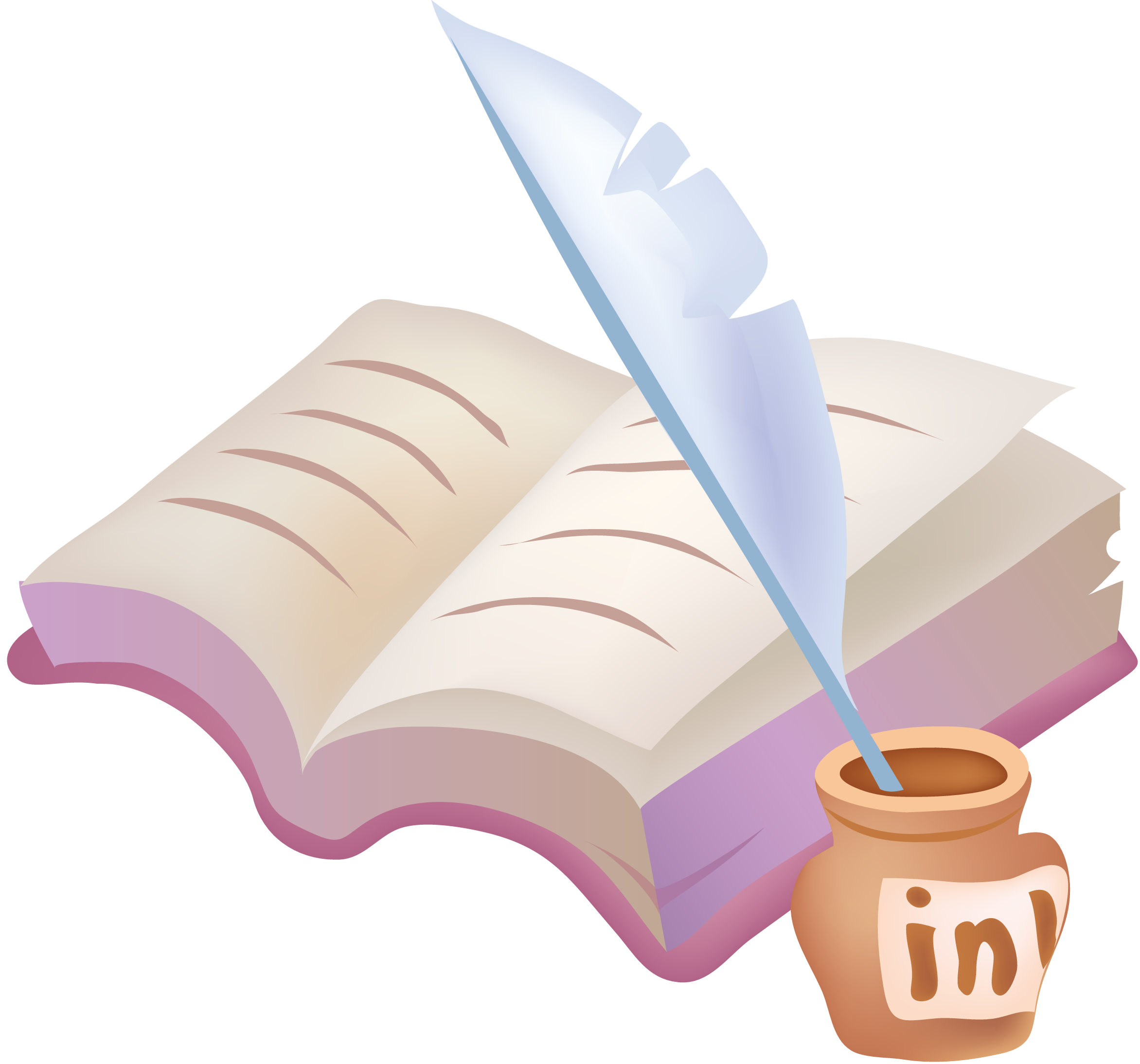 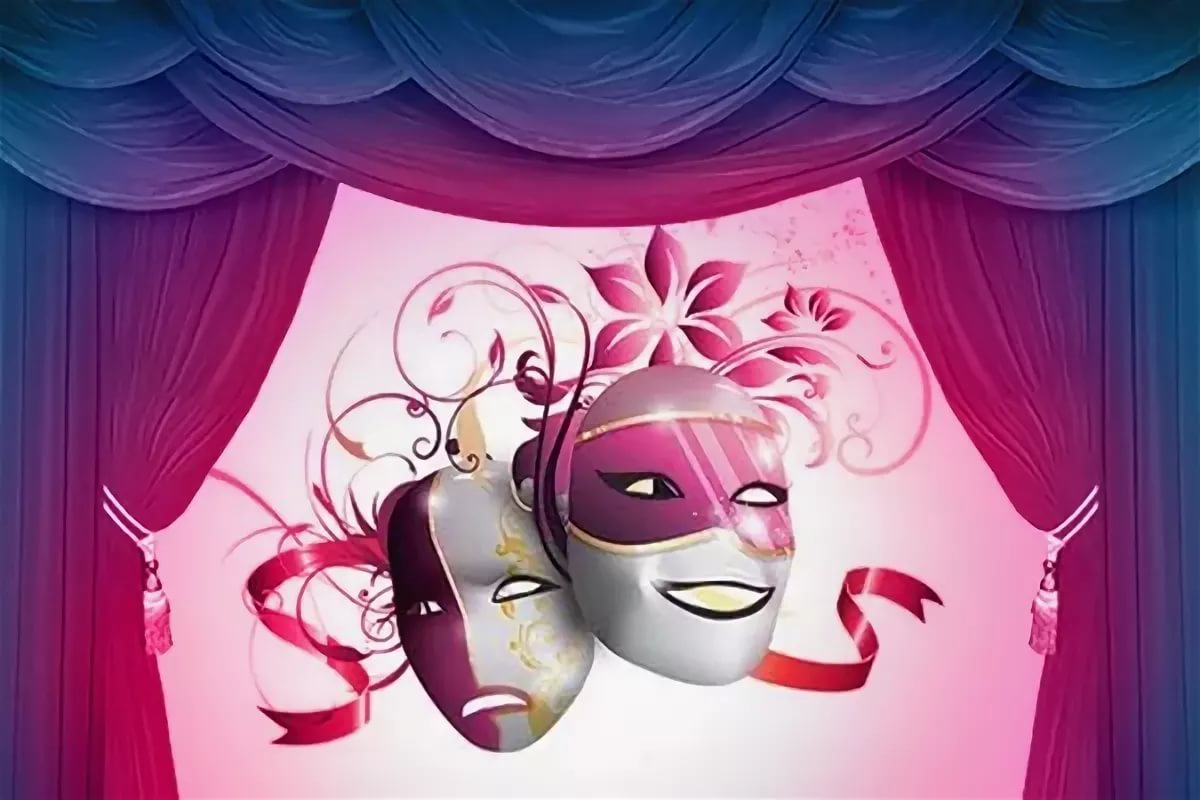 Экспозиция  «Волшебный мир театра»
Цель создания: Вызвать интерес к театральному искусству, познакомить с разными видами театра, создать условия для игр-драматизаций.
Оформление:  Мобиль «Куклы – марионетки»
Композиционным центром экспозиции являются экспонаты – куклы из различных видов театра.
Центр  самостоятельной   «Сделай сам» - изготовление куклы – героя настольного или пальчикового театра.
Д/и «Преврати предмет в героя сказки»
Центр игровой деятельности 
Игра-ситуация «Превратись в героя сказки».
Лото «Театральные профессии».
Бродилки – пантомимы «Герои сказок».